TABE  ELA-EPAXENUnit-1  UsageLesson-12 Pronoun Agreement
Some graphics may not have copied well during the Scan Process
1
ELA-E-12 Pronoun Agreement
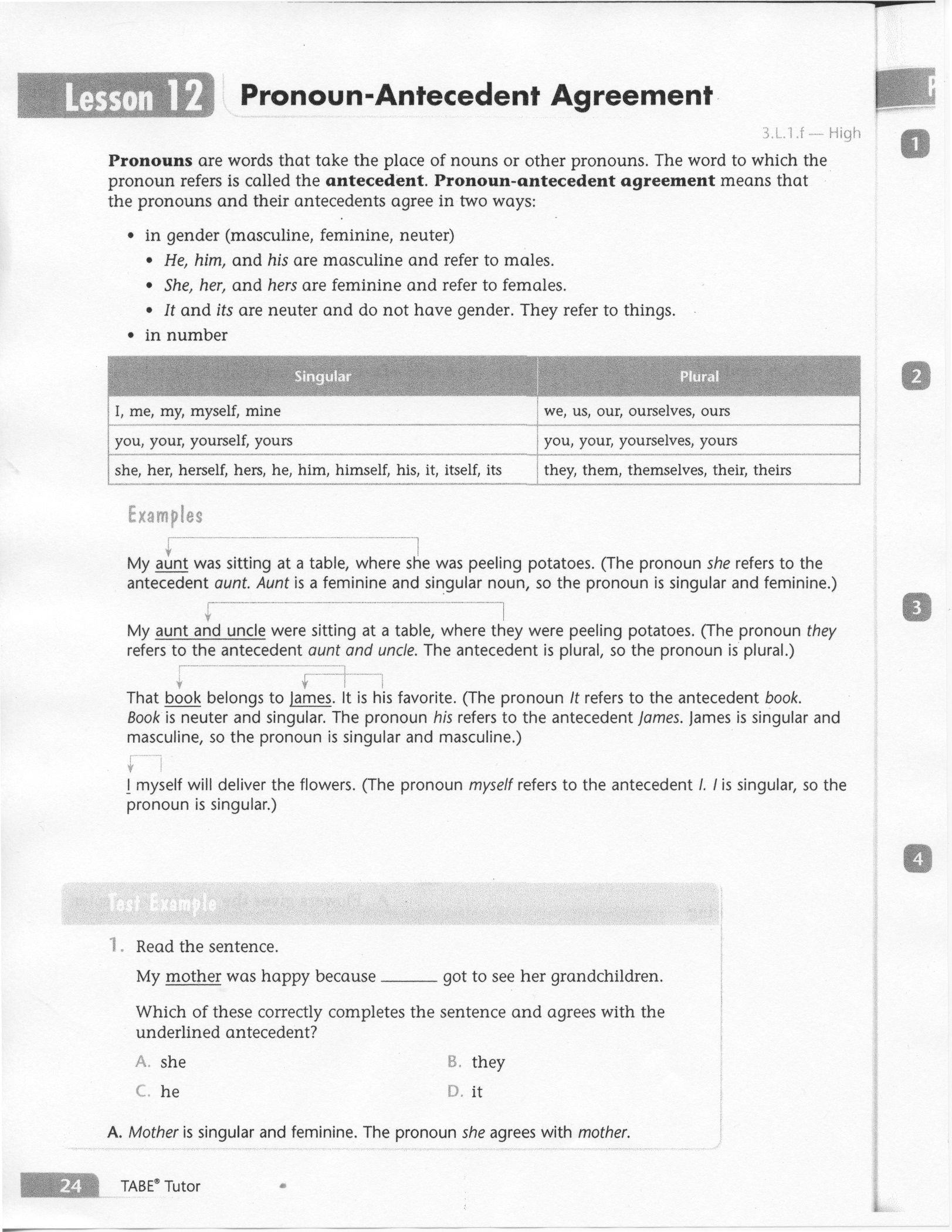 2
ELA-E-12 Pronoun Agreement
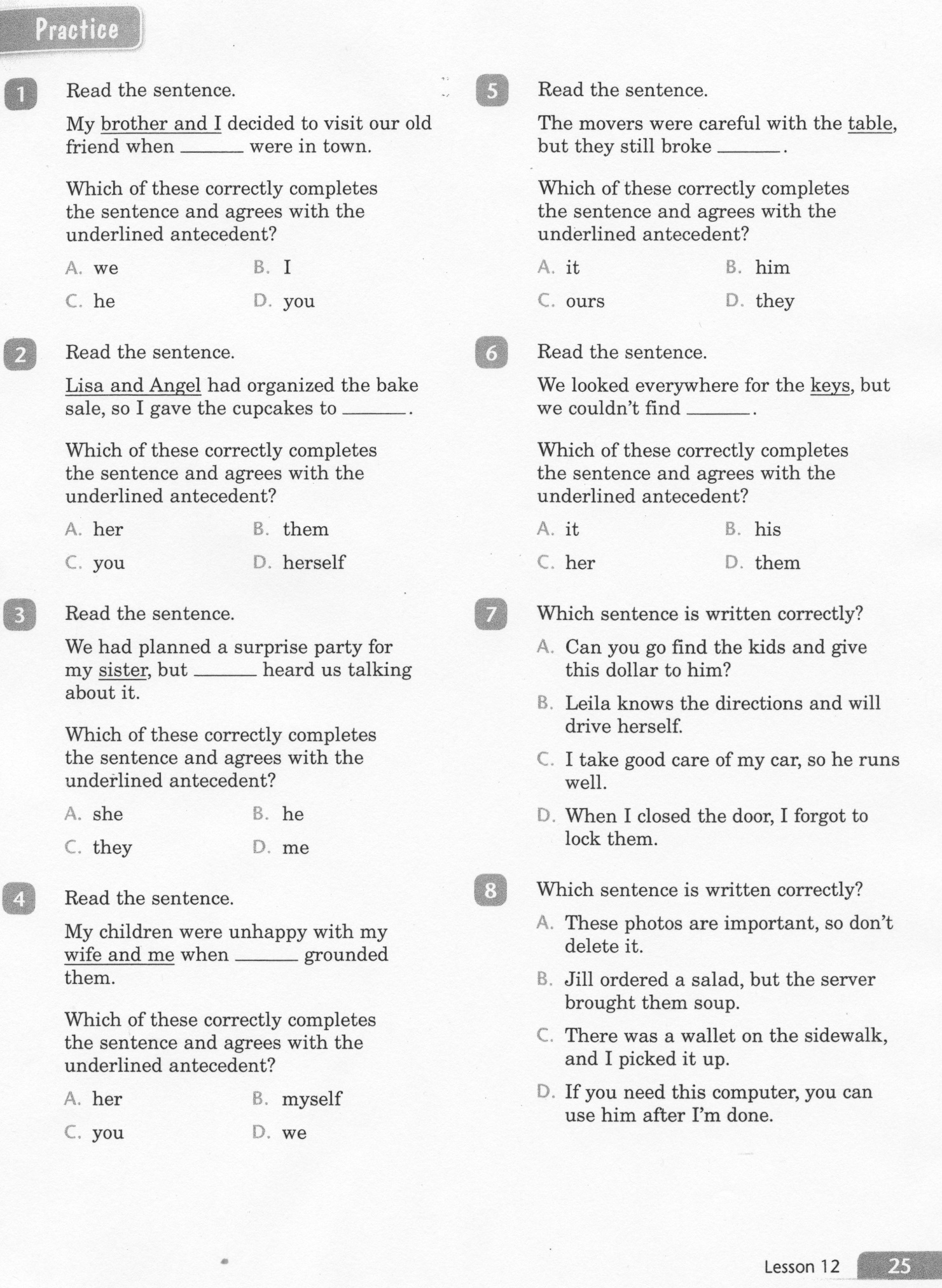 3
ELA-E-12 Pronoun Agreement
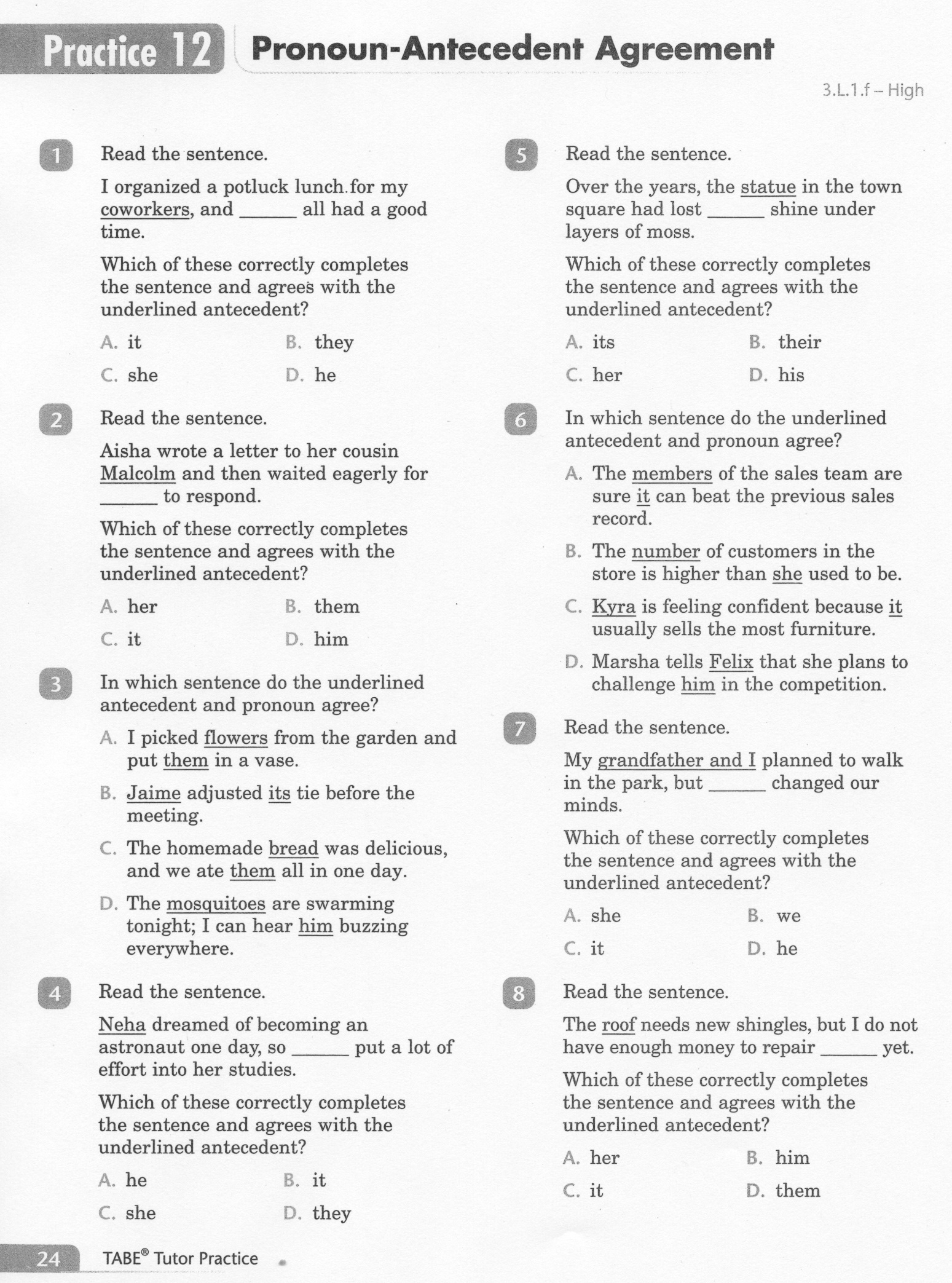 4
ELA-E-12 Pronoun Agreement
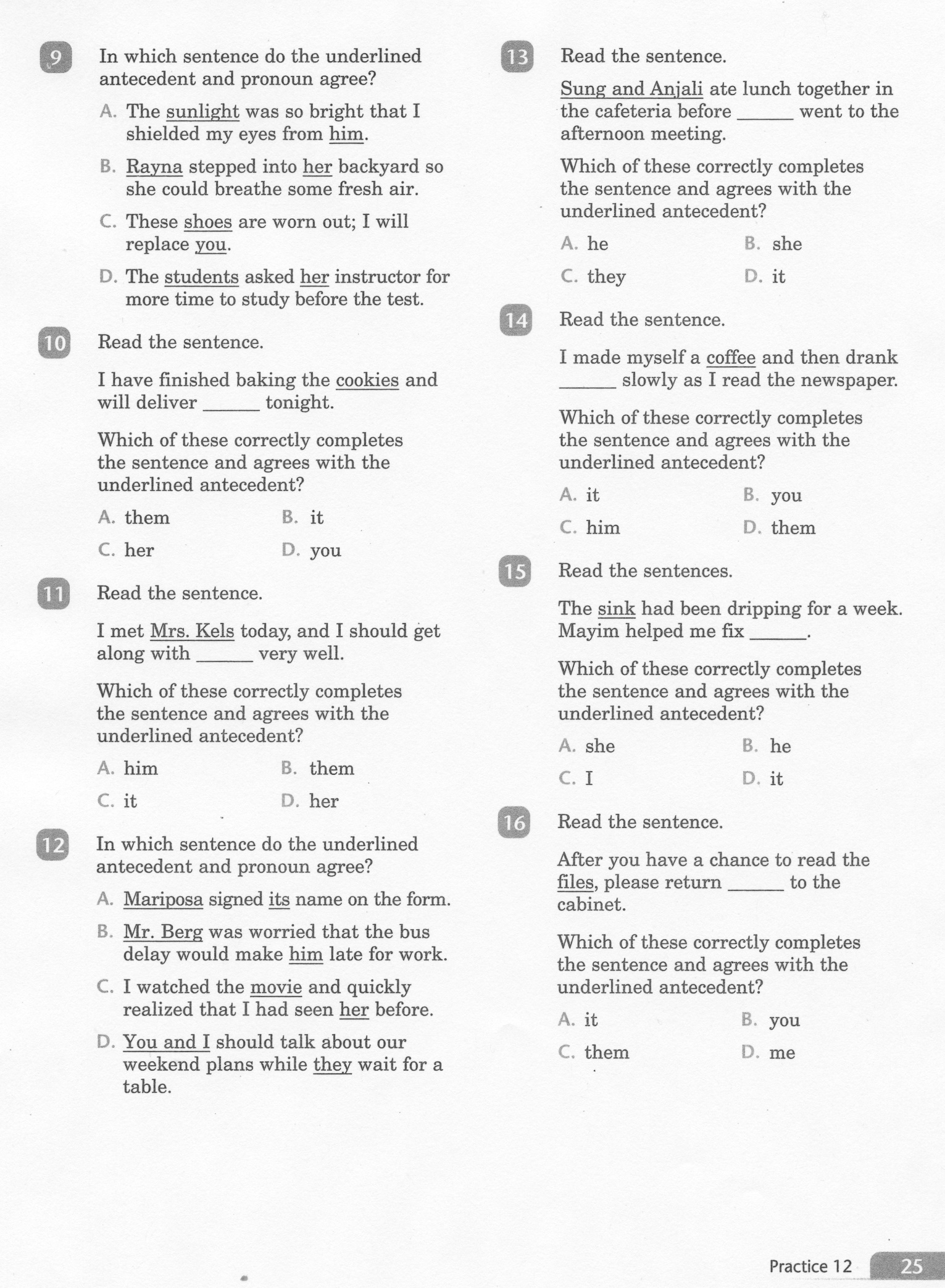 5
ELA-E-12 Pronoun Agreement
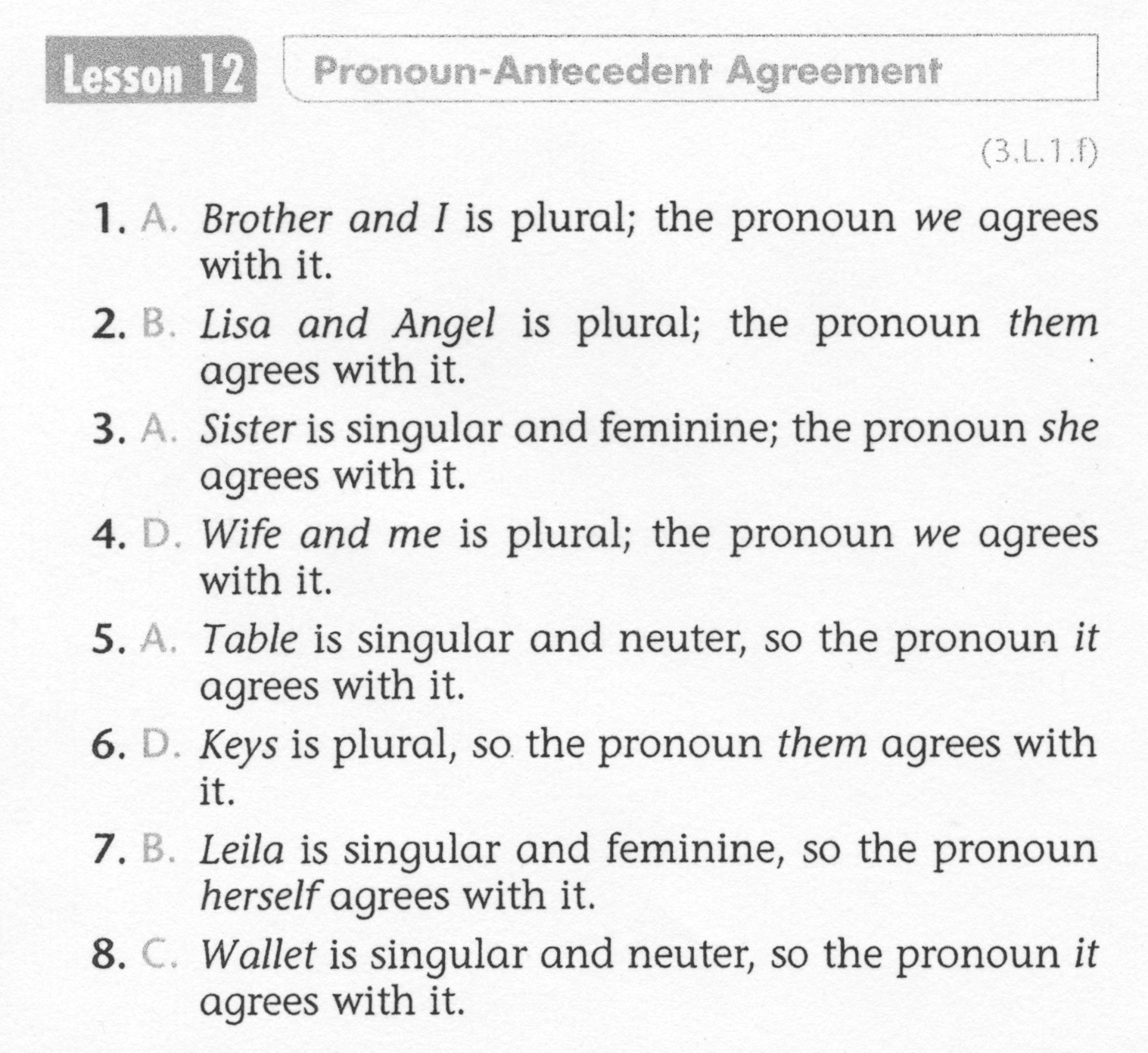 6
ELA-E-12 Pronoun Agreement
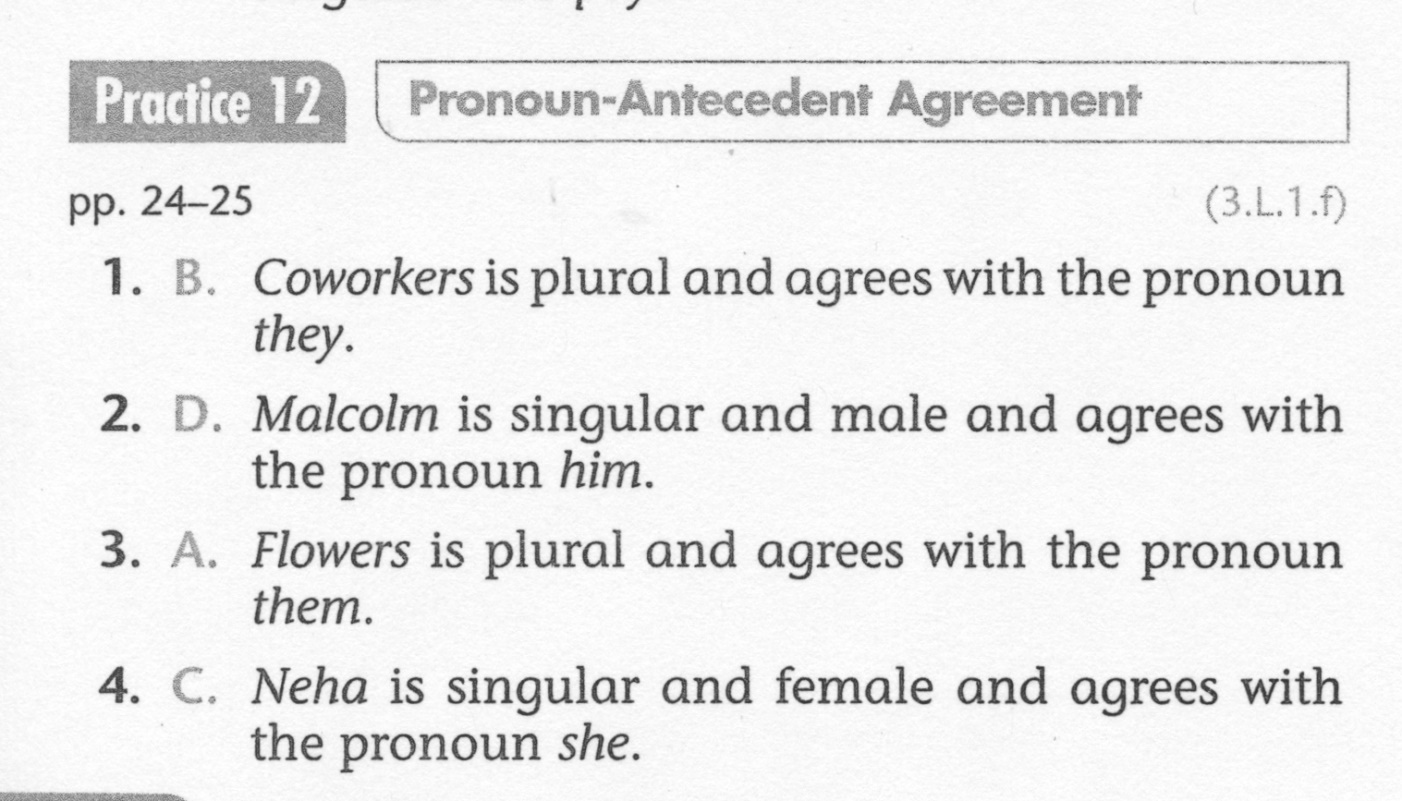 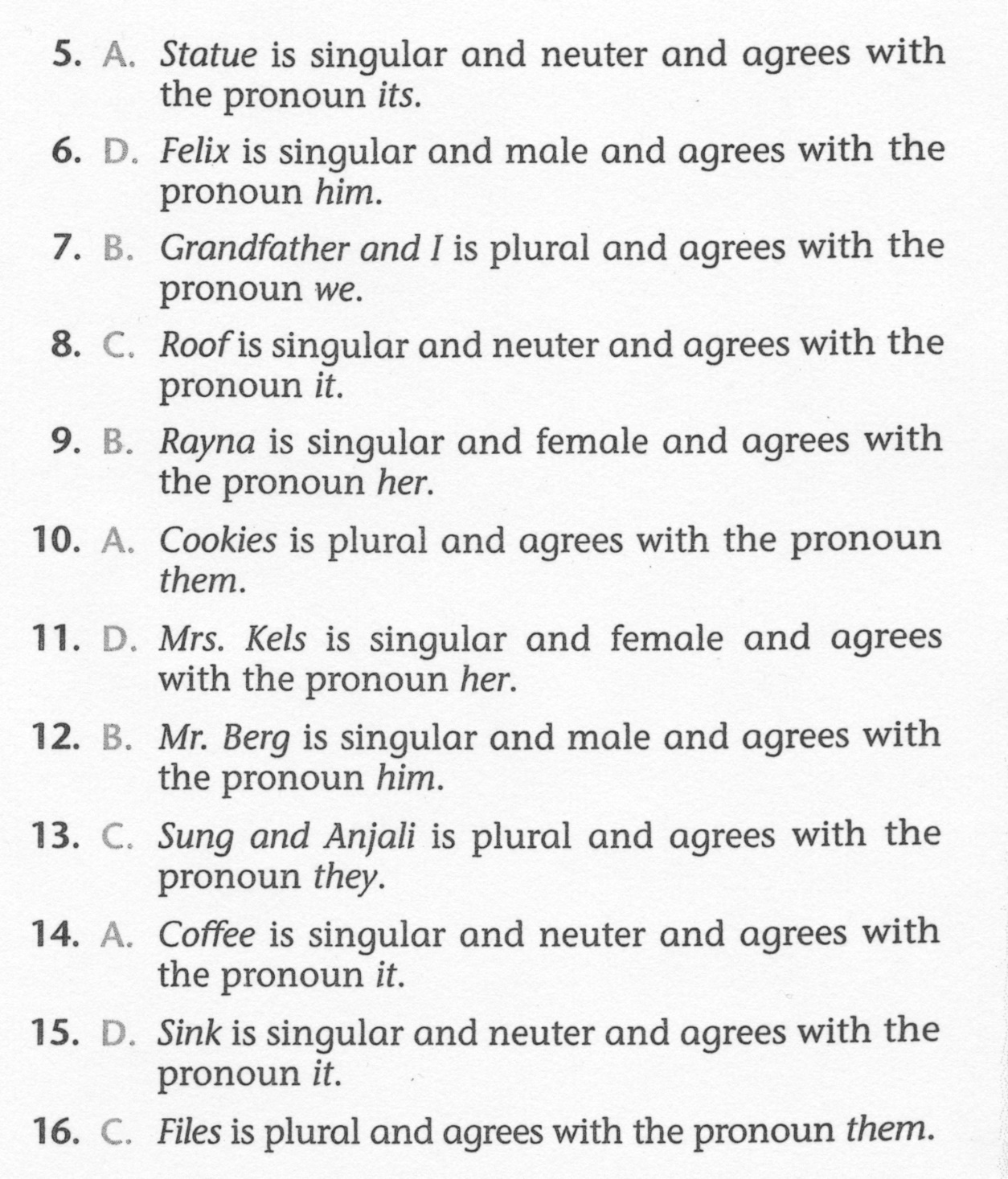 7